Humanitarian and HIV/AIDS Context
Modalities and HIV Drivers
Project Summary
Key Results of the Project
Social Protection Lens
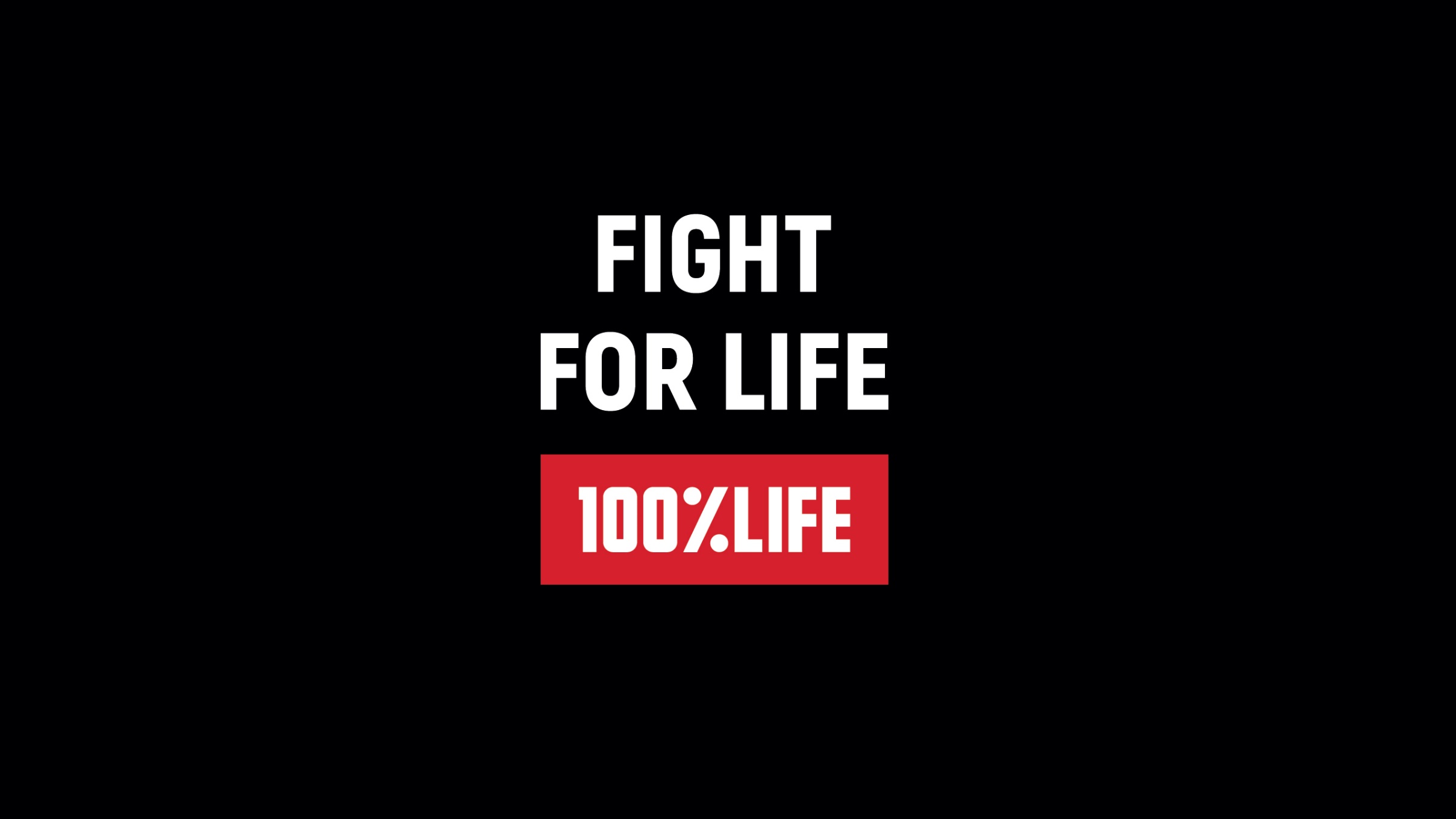